ENQUESTA HÀBITS SALUDABLESENTORN DIGITAL
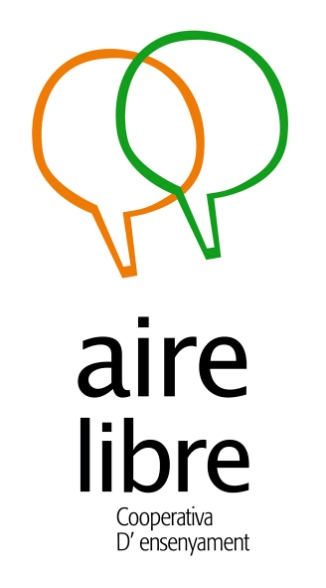 2021-2022
3r ESO
INFORMACIÓ GENERAL
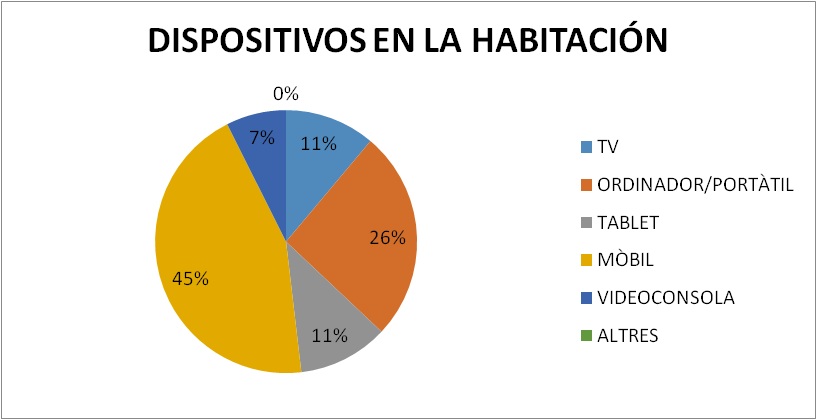 TV (plataformes de streaming)
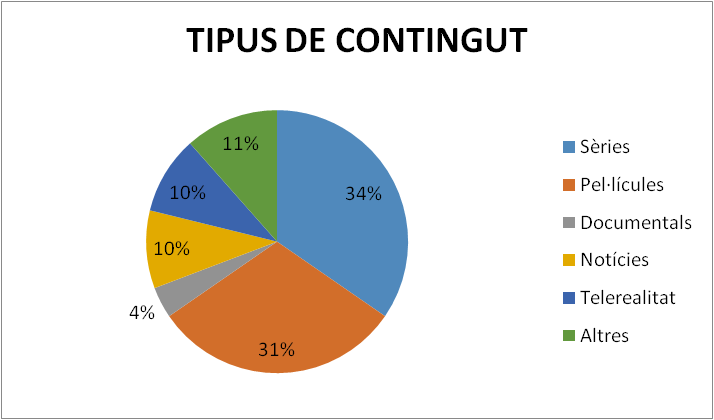 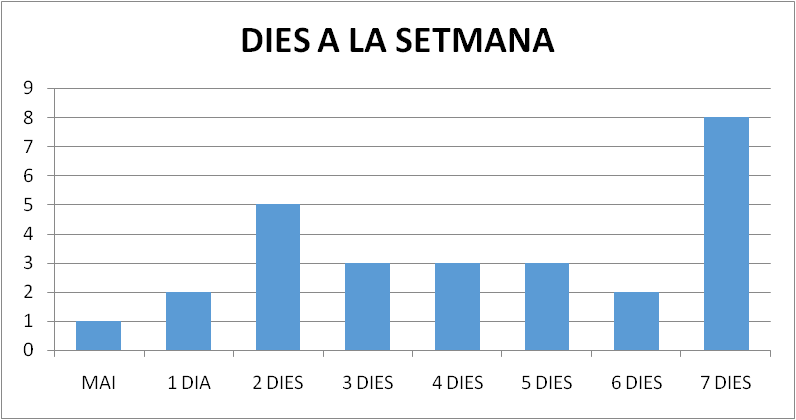 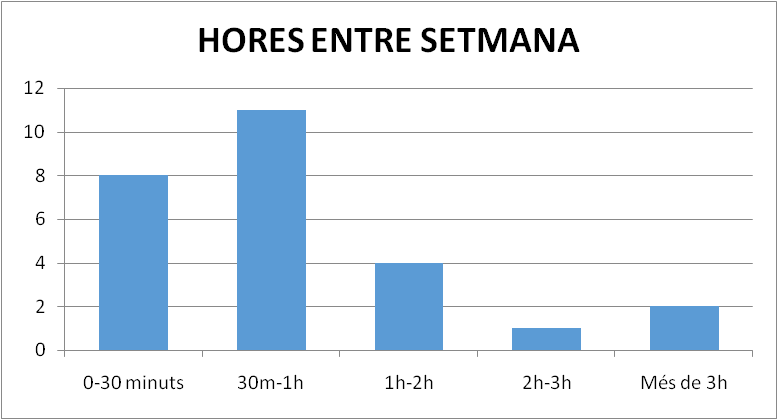 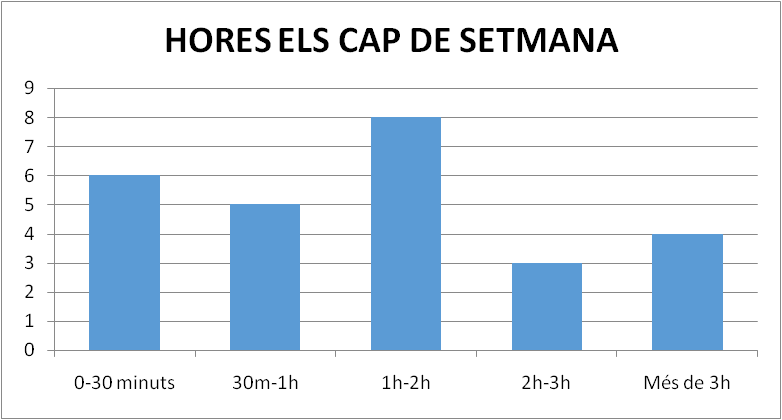 VIDEOJOCS
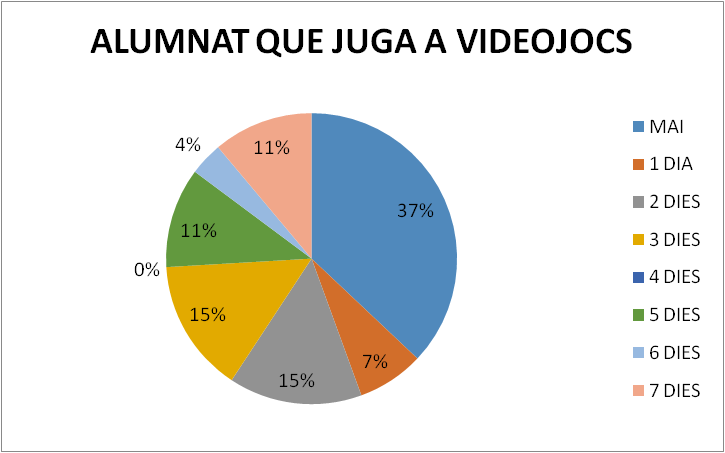 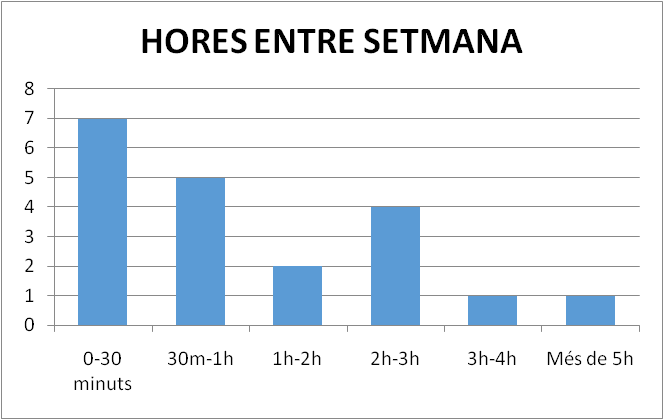 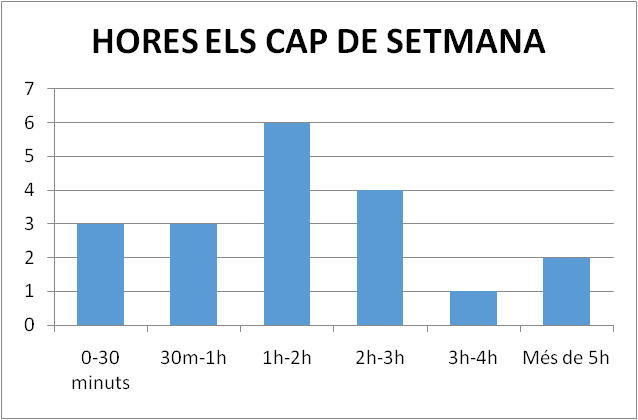 VIDEOJOCS
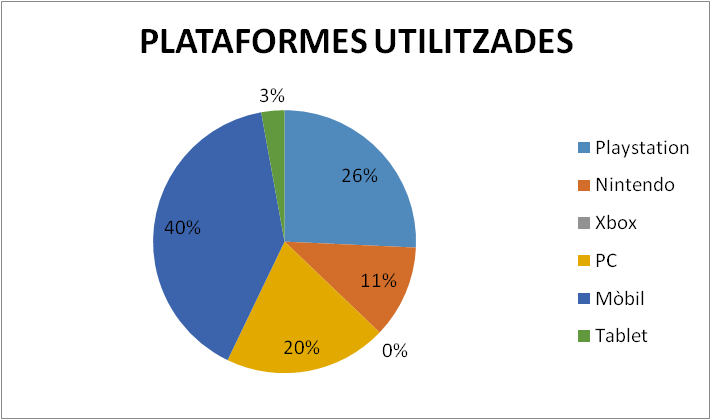 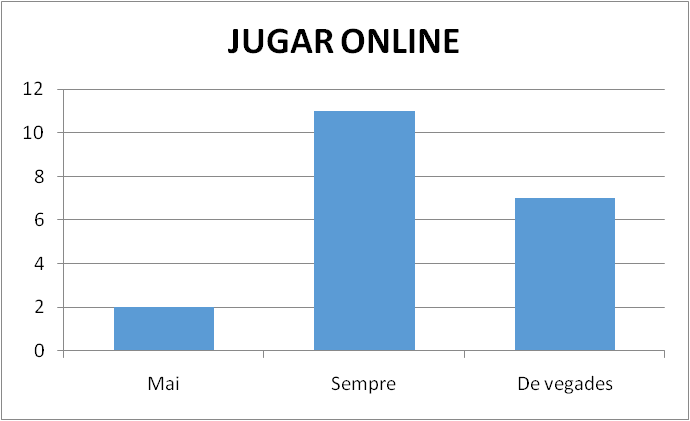 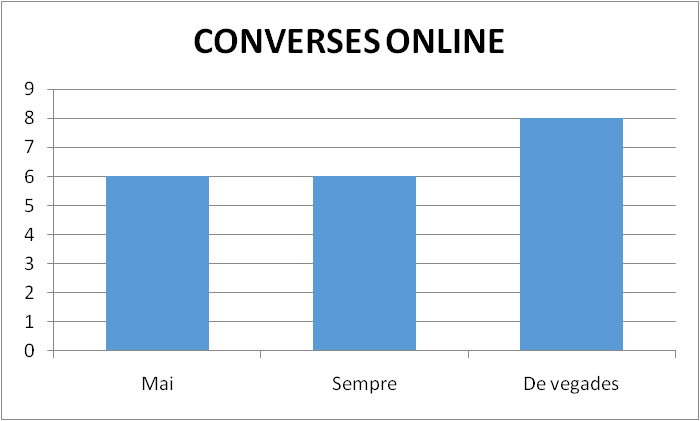 XARXES SOCIALS
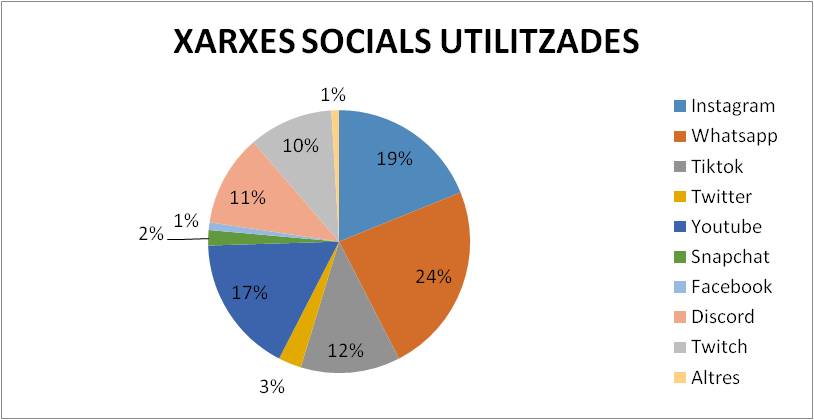 XARXES SOCIALS
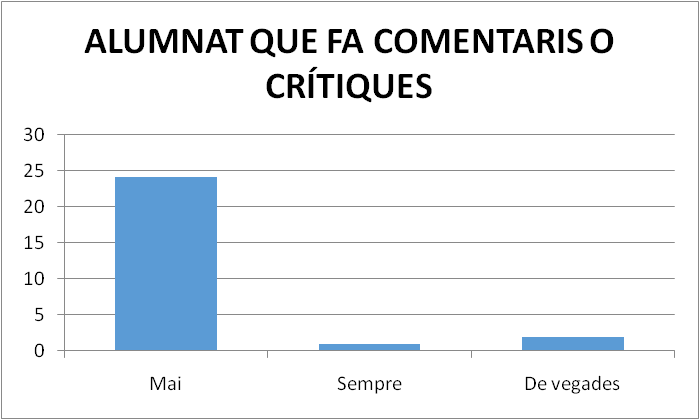 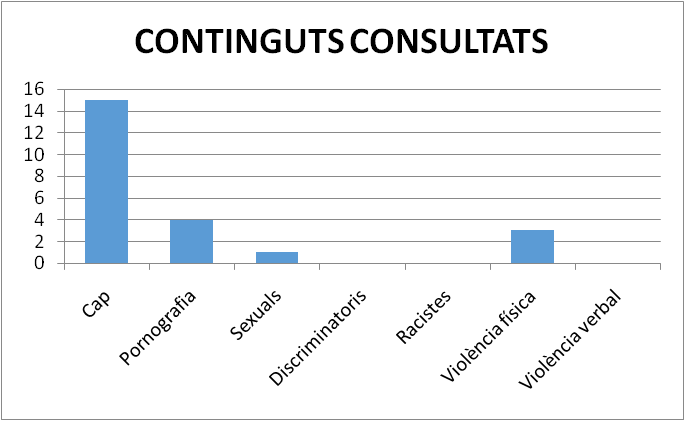 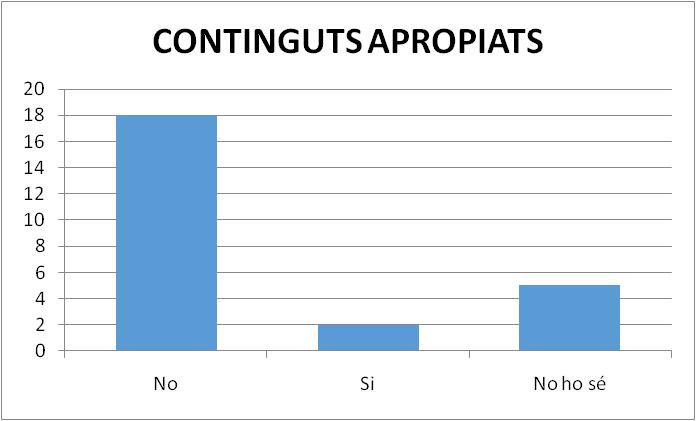 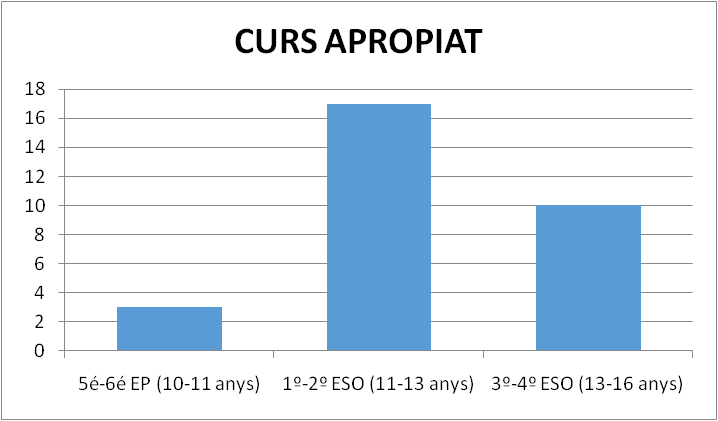 XARXES SOCIALS
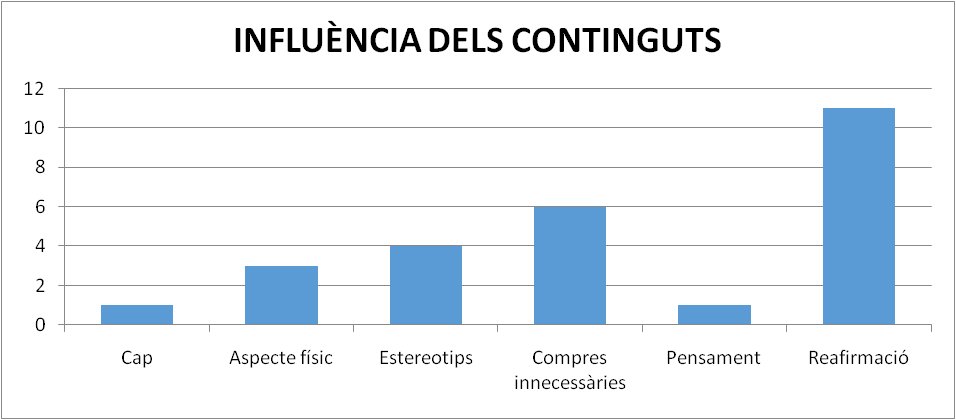 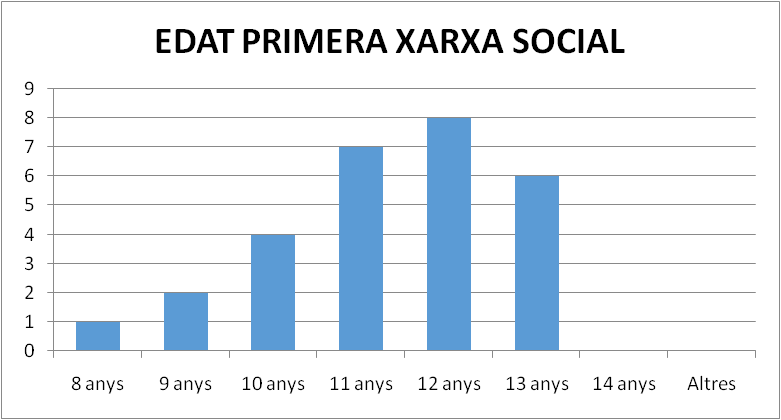 XARXES SOCIALS
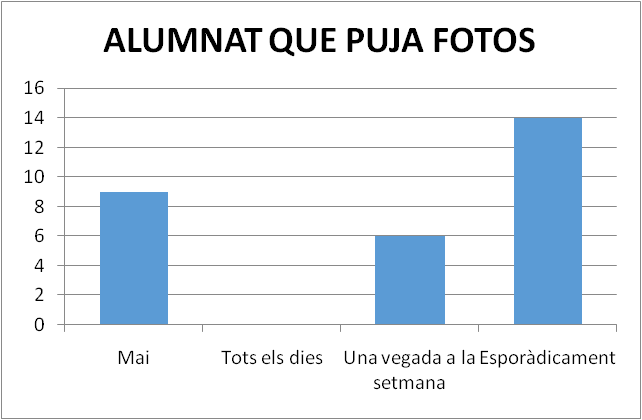 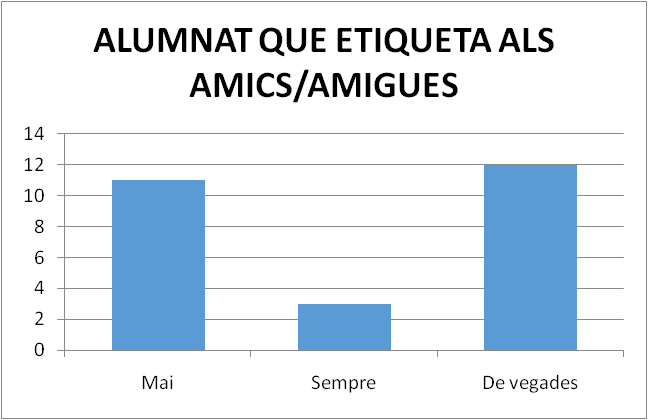 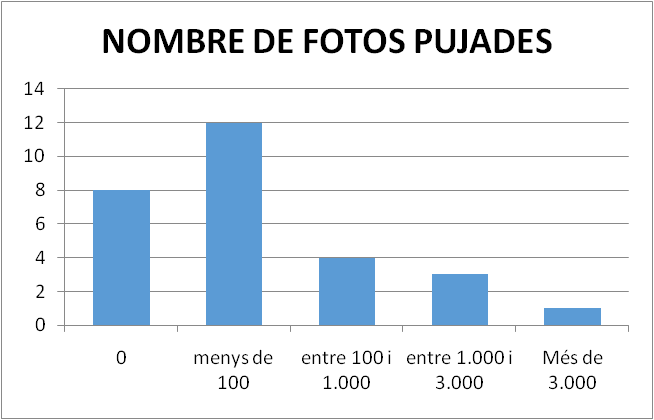 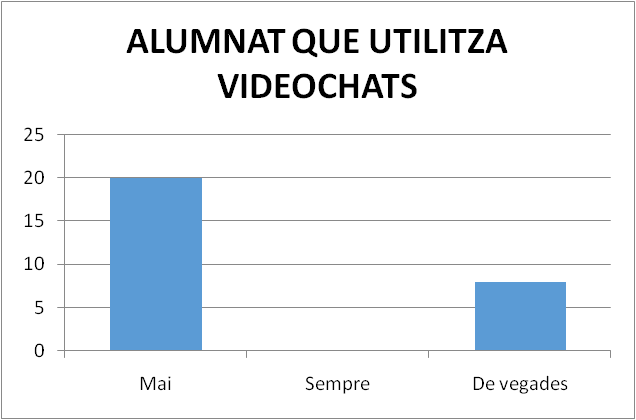 MÒBIL
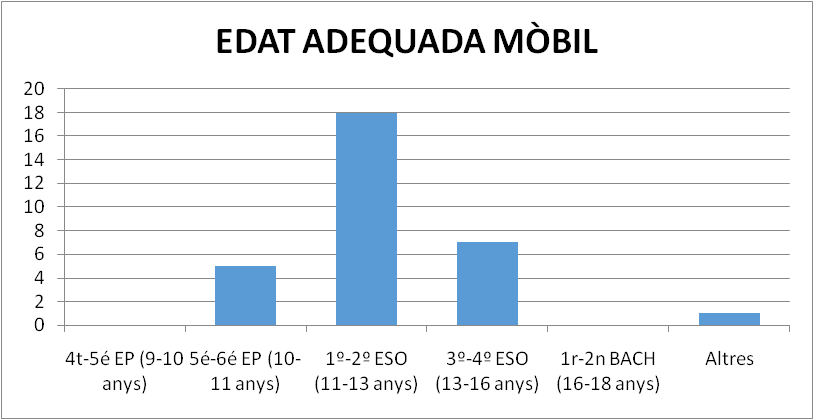 MÒBIL
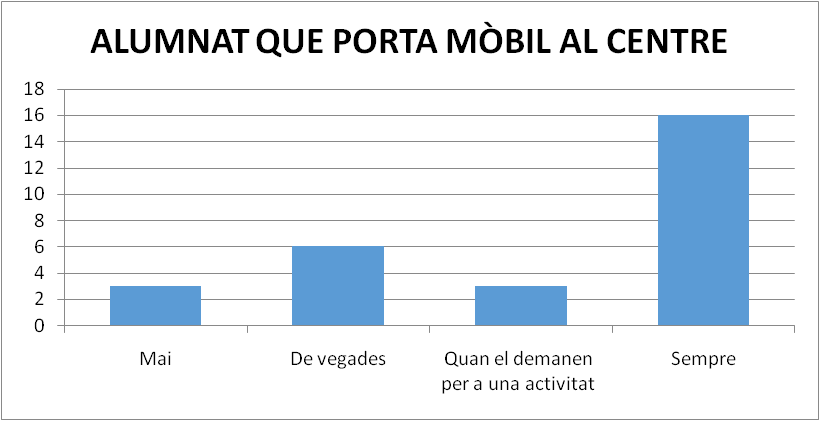 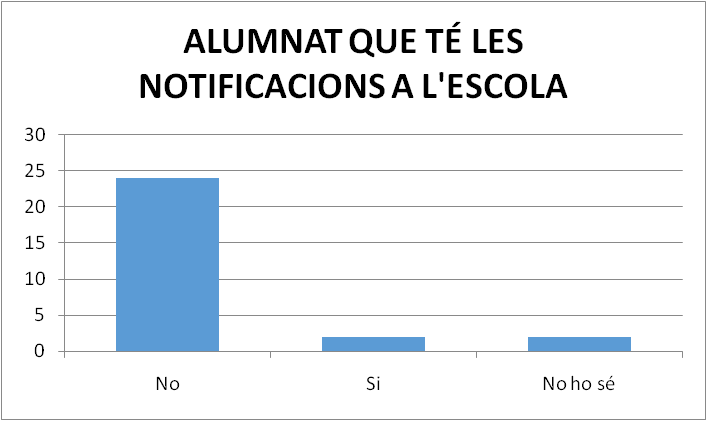 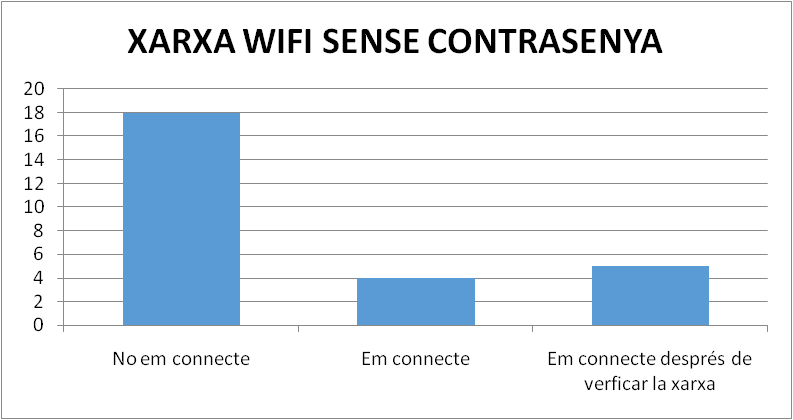 MÒBIL
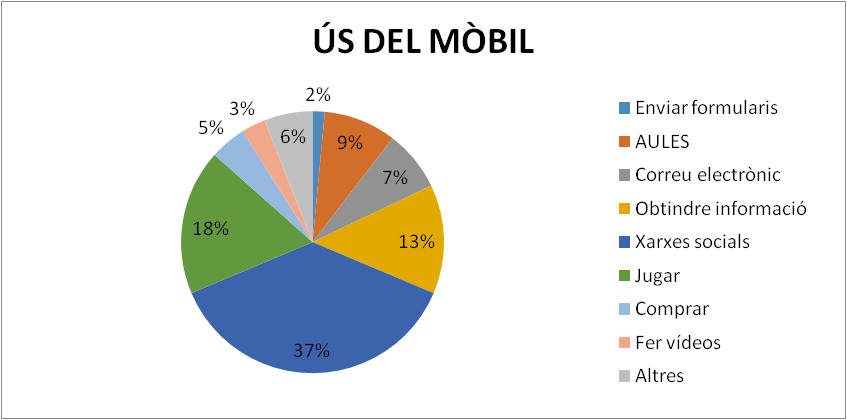 MÒBIL
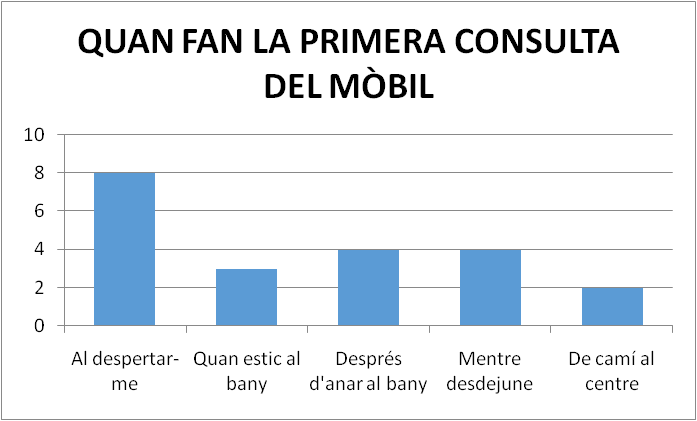 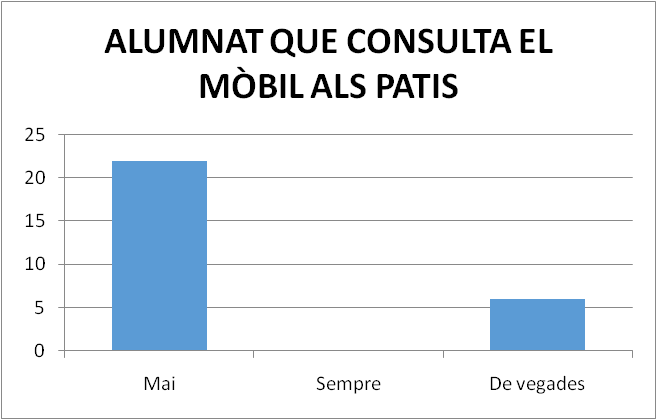 CONTROL PARENTAL
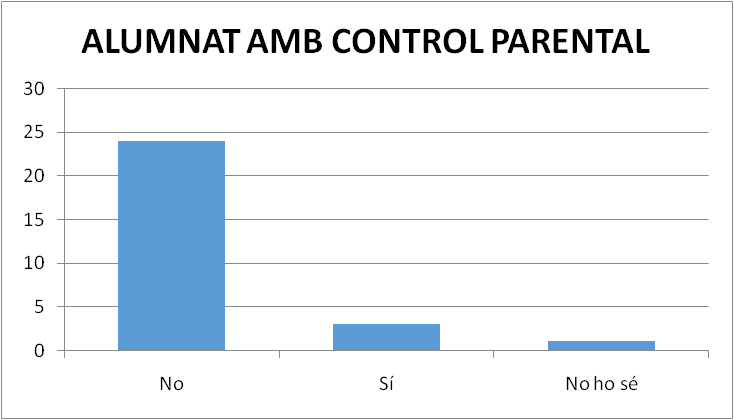 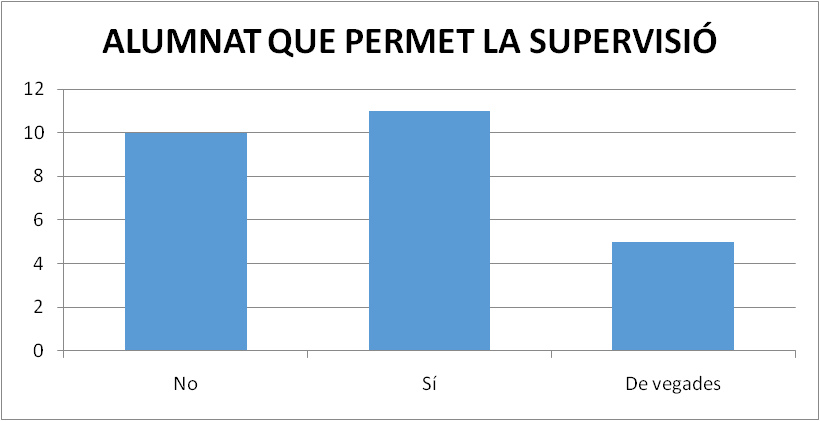 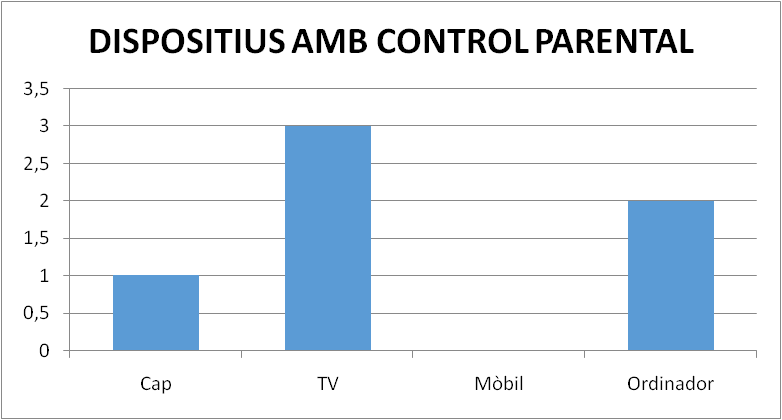 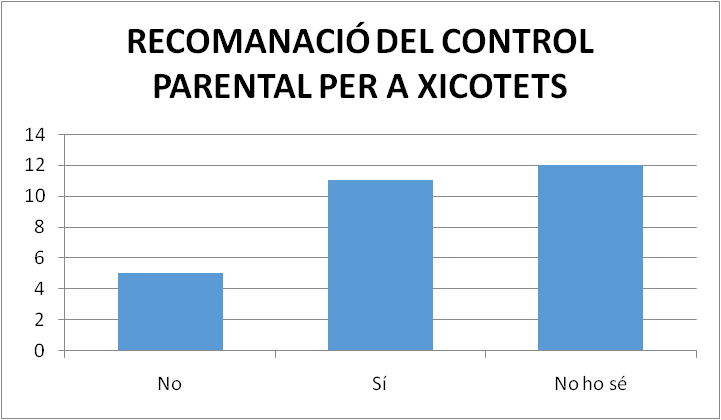 ÚS INCORRECTE
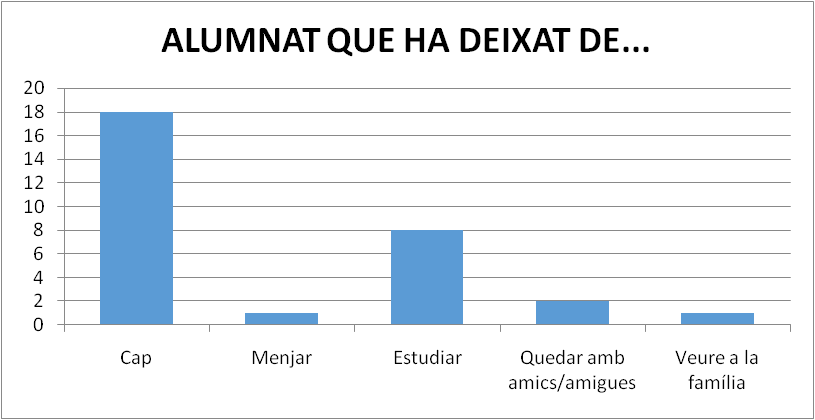 ÚS INCORRECTE
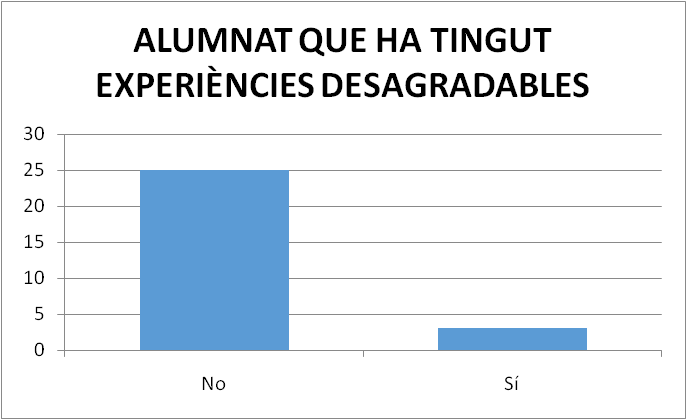 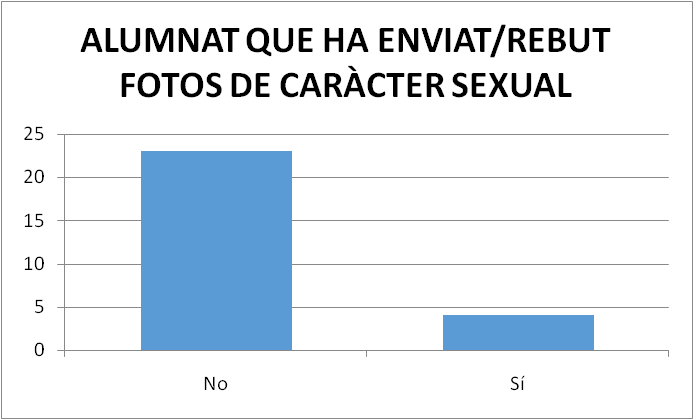 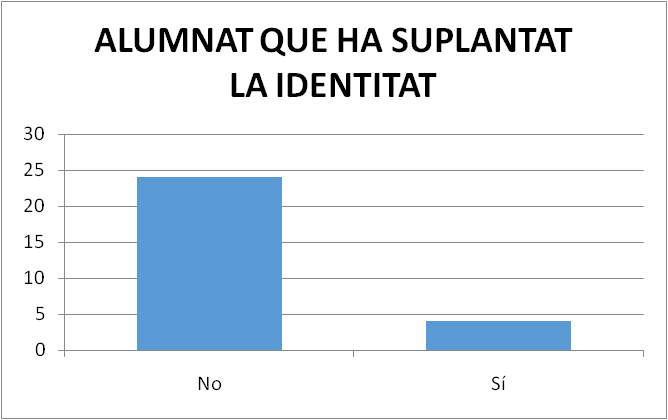 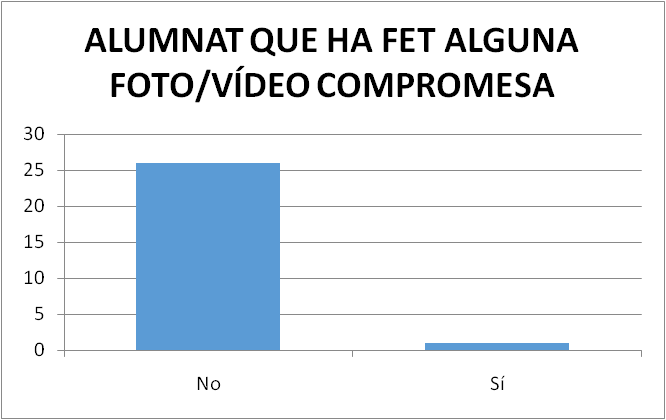 ÚS INCORRECTE
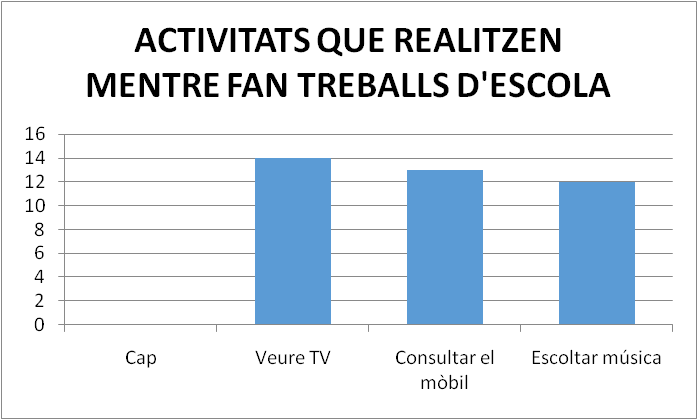 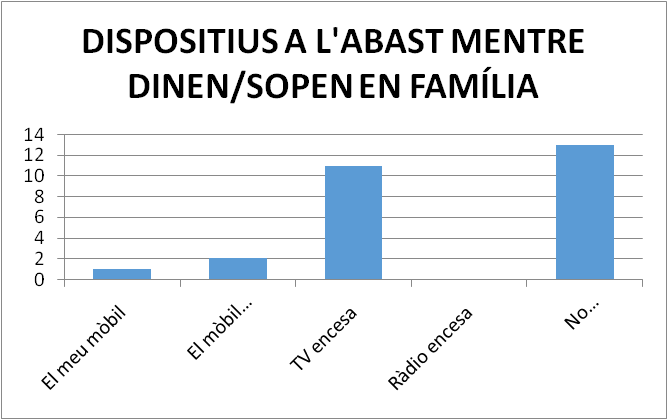 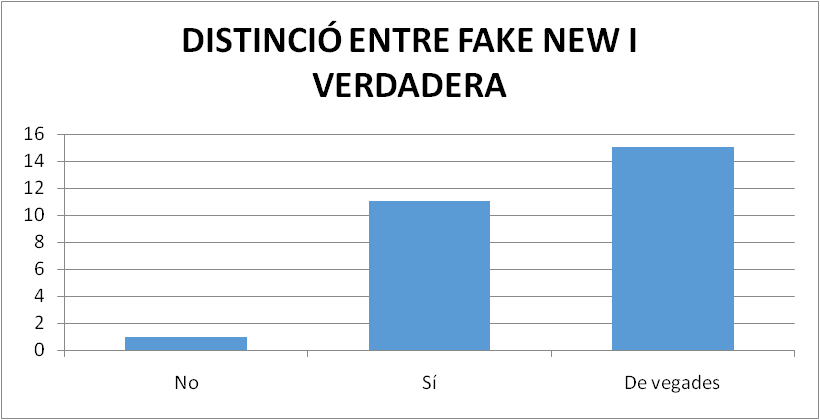 LA SON
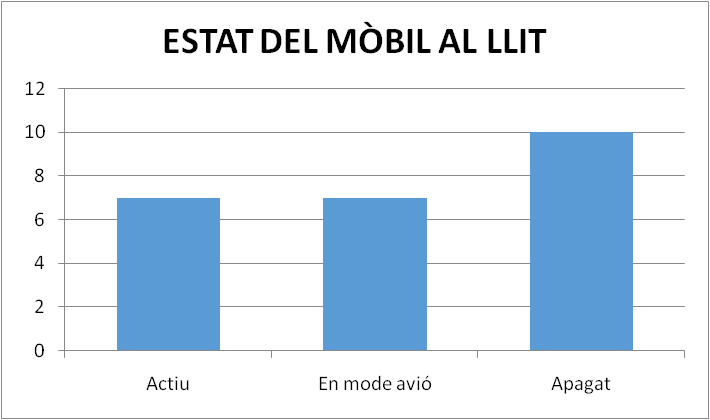 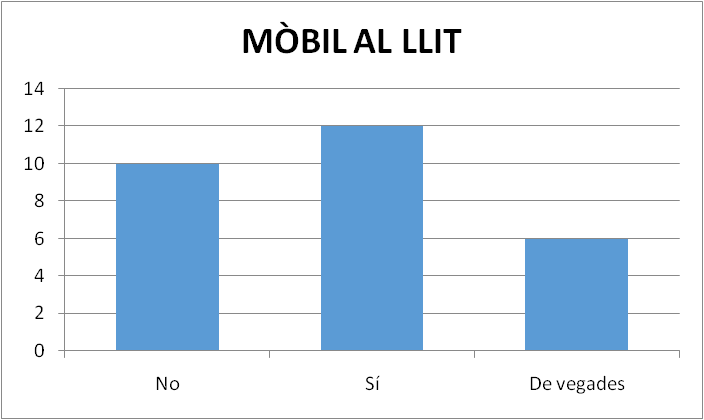 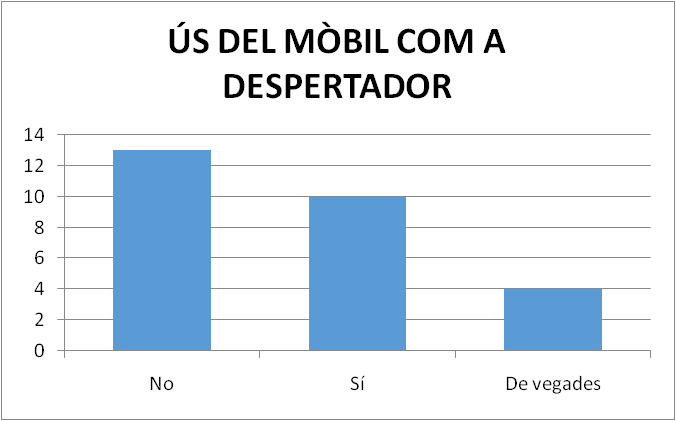 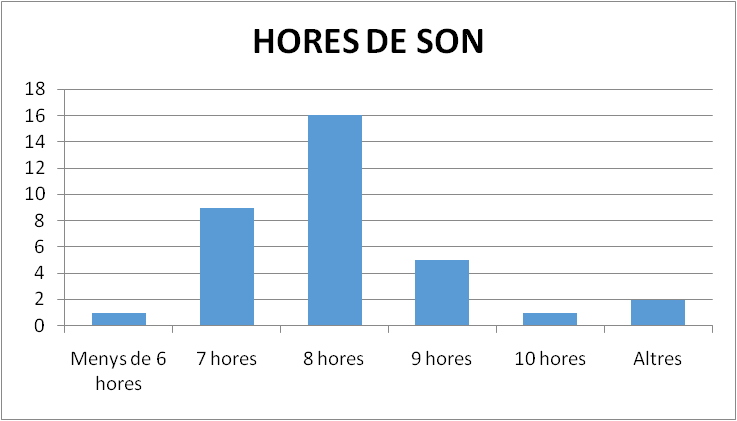 APOSTES
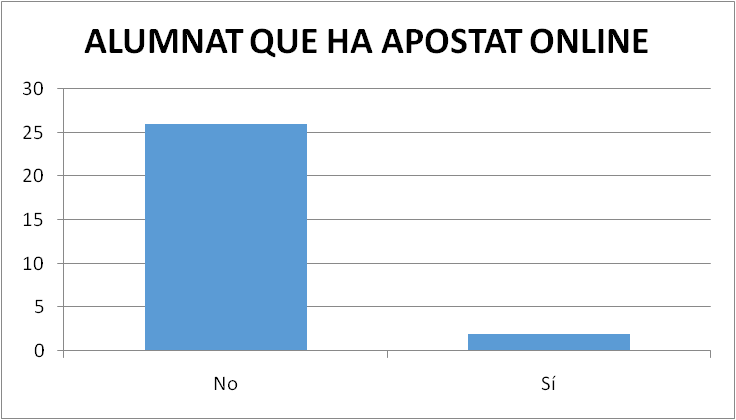 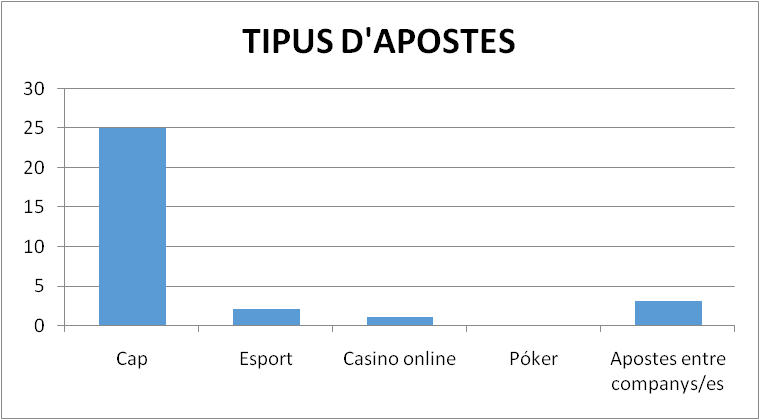 COMPRES ONLINE
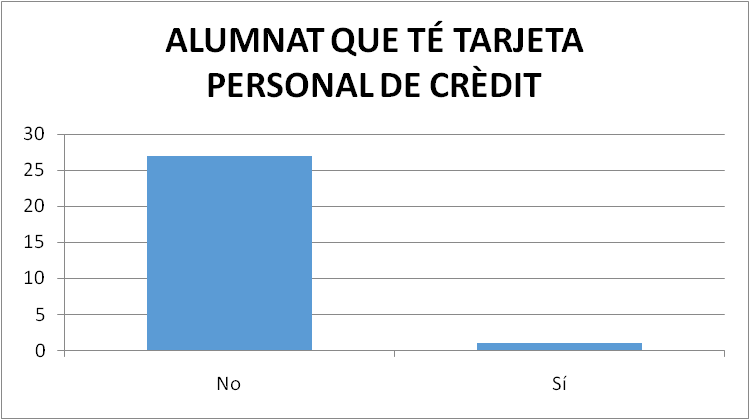 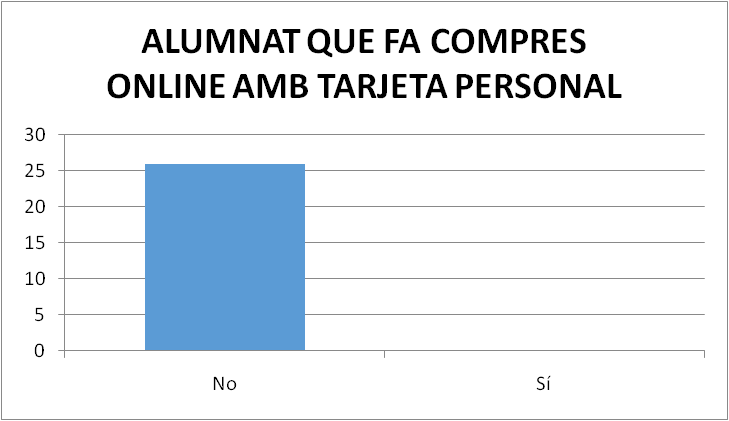 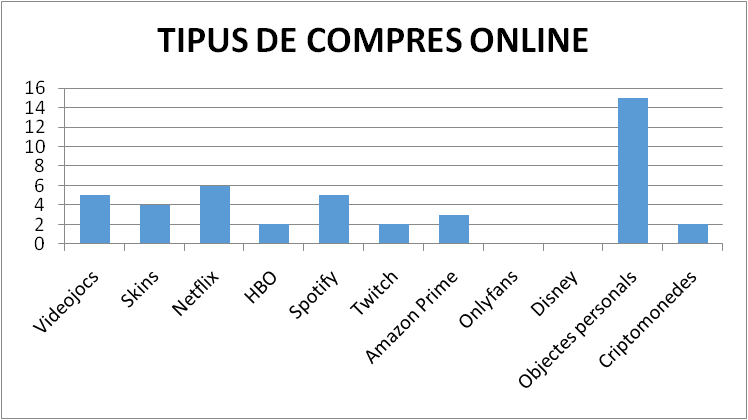 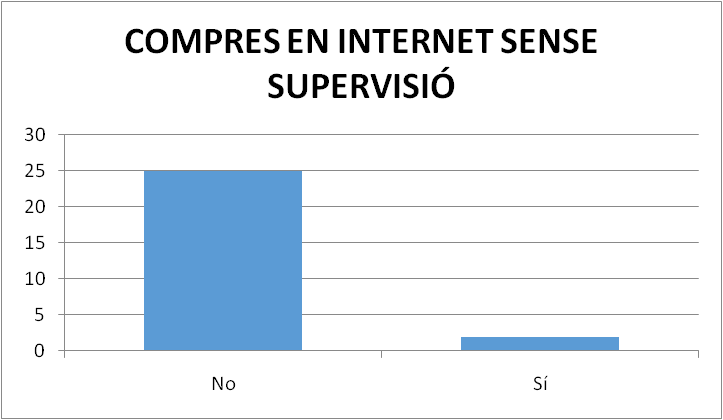 RESUM
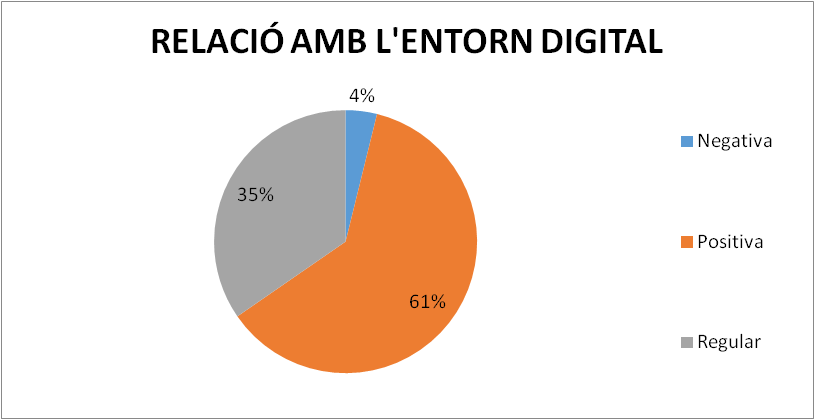